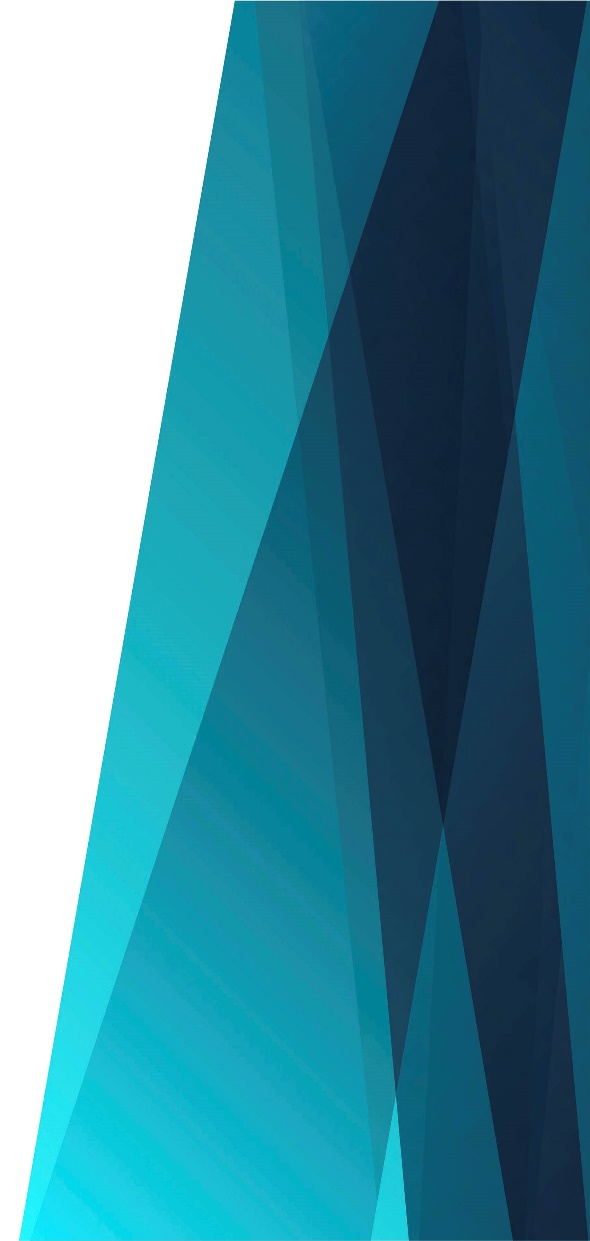 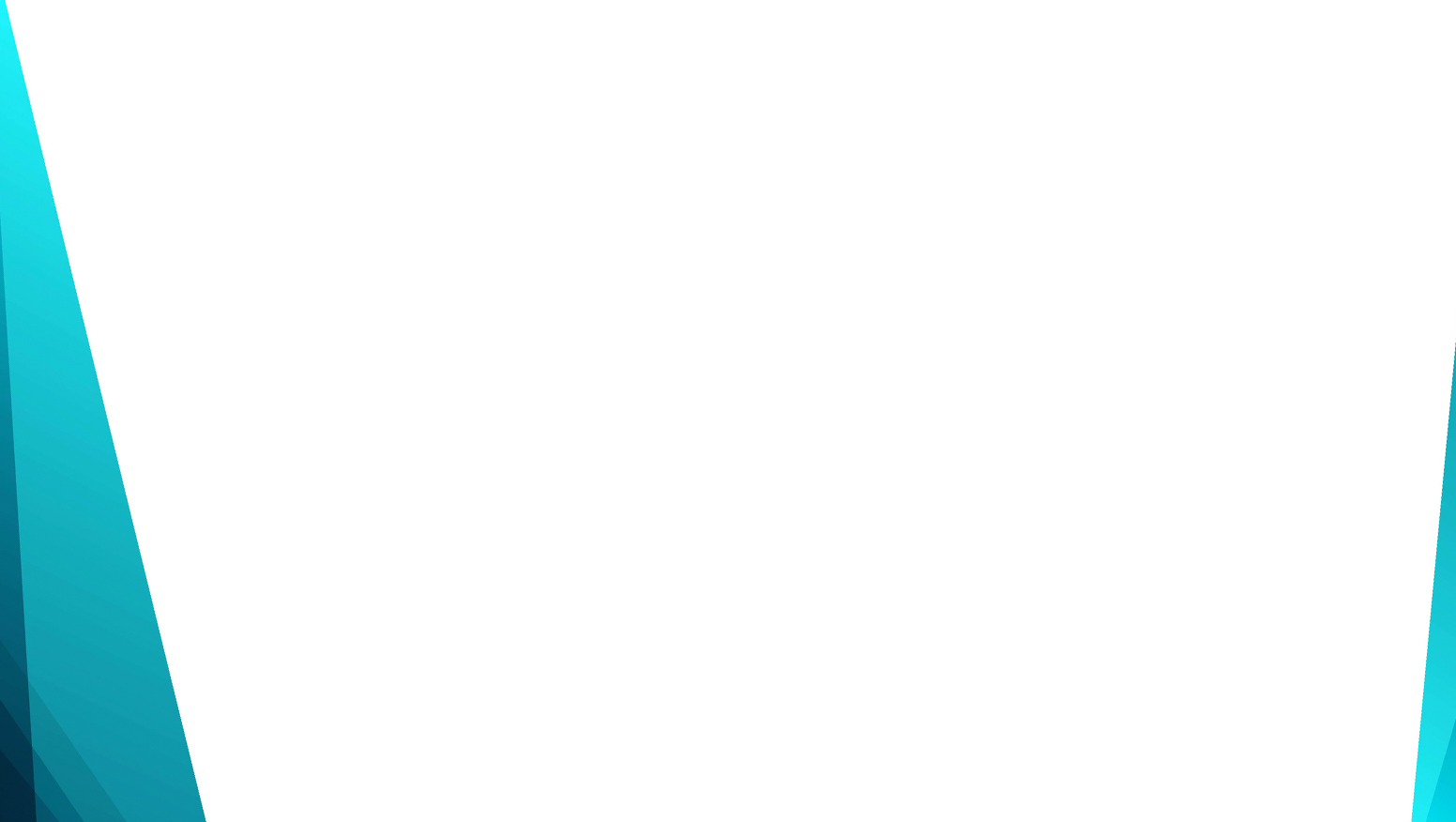 Любвеобильный 
наш Отец
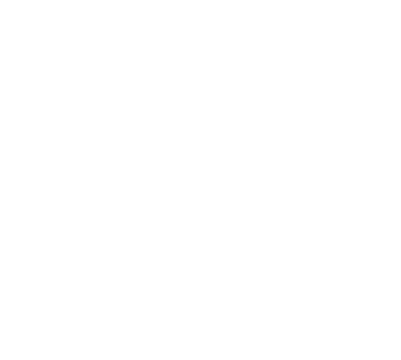 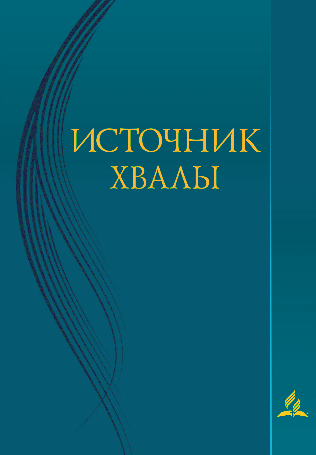 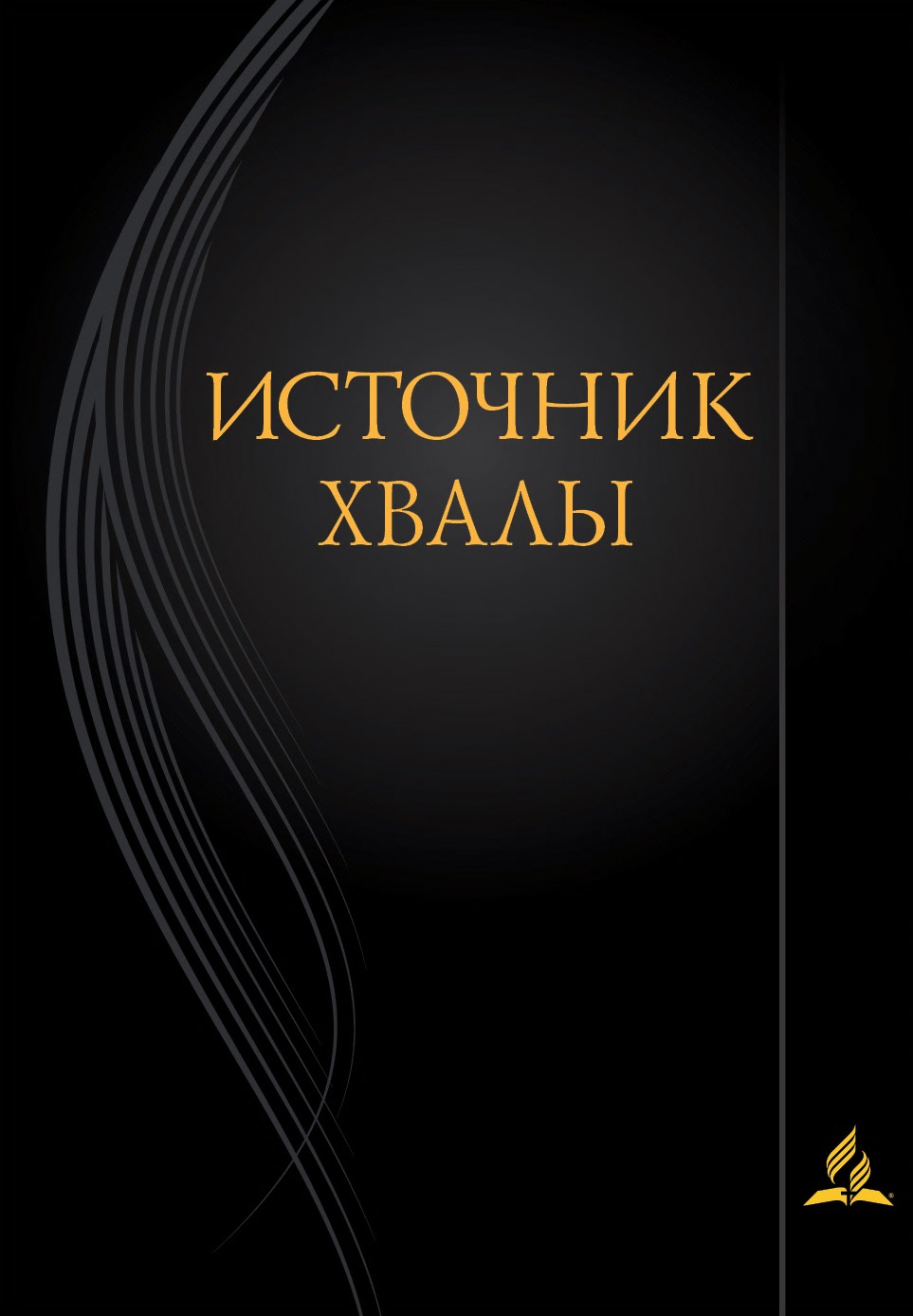 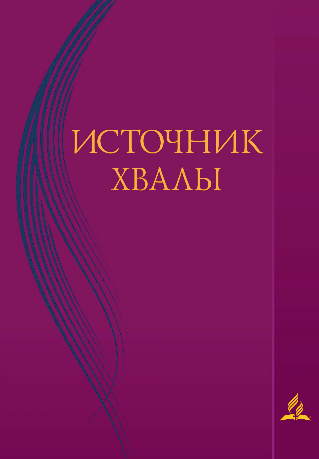 Любвеобильный Наш Отец,
Весь мир живет Тобой, Творец.
Ты все премудро так создал
И всем Закон святой Свой дал.
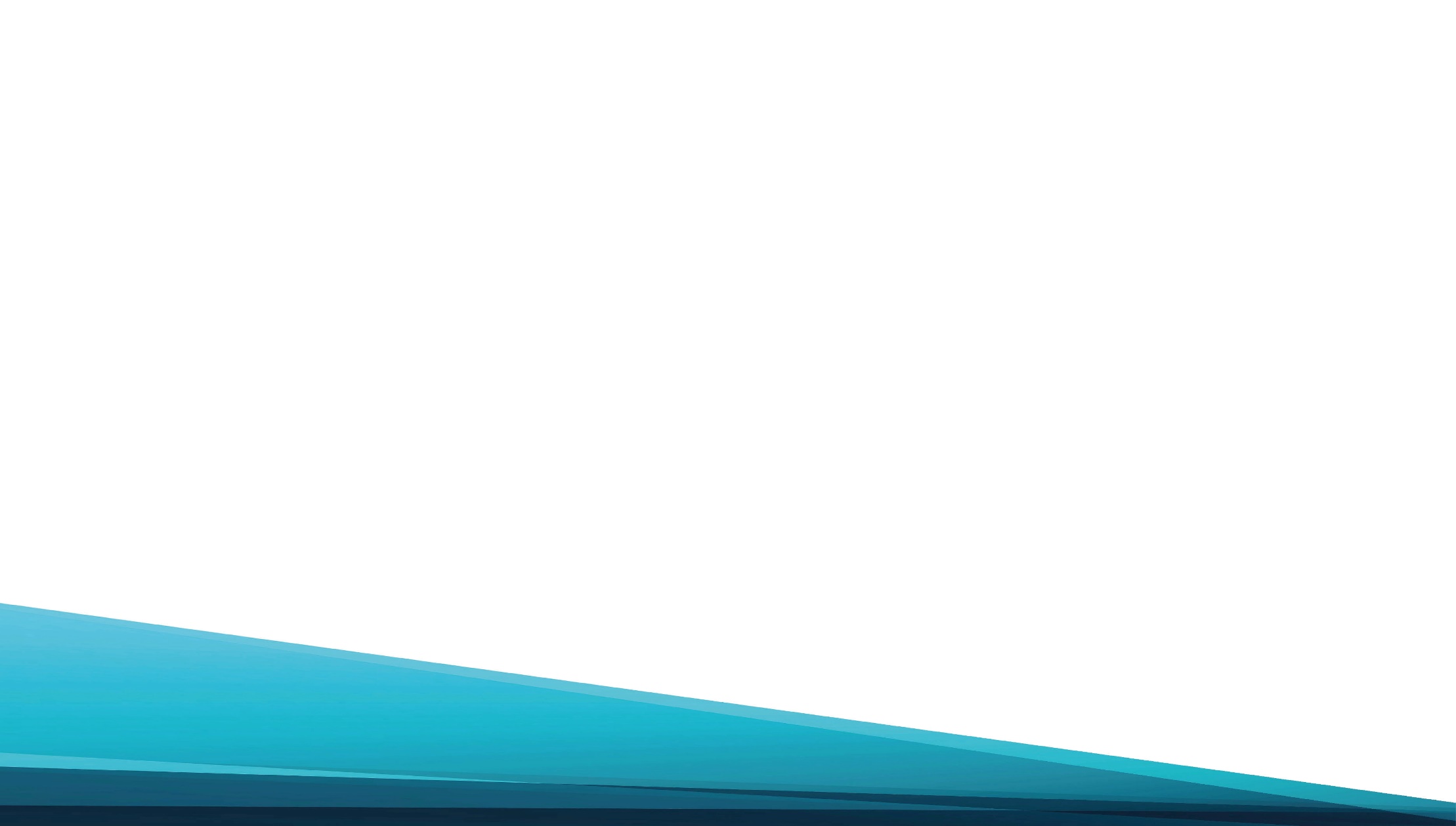 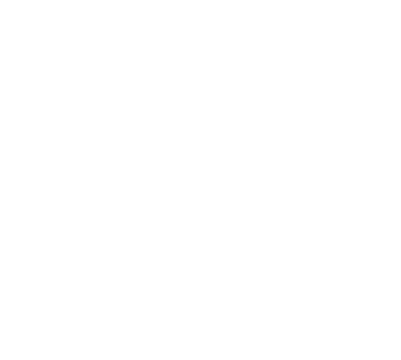 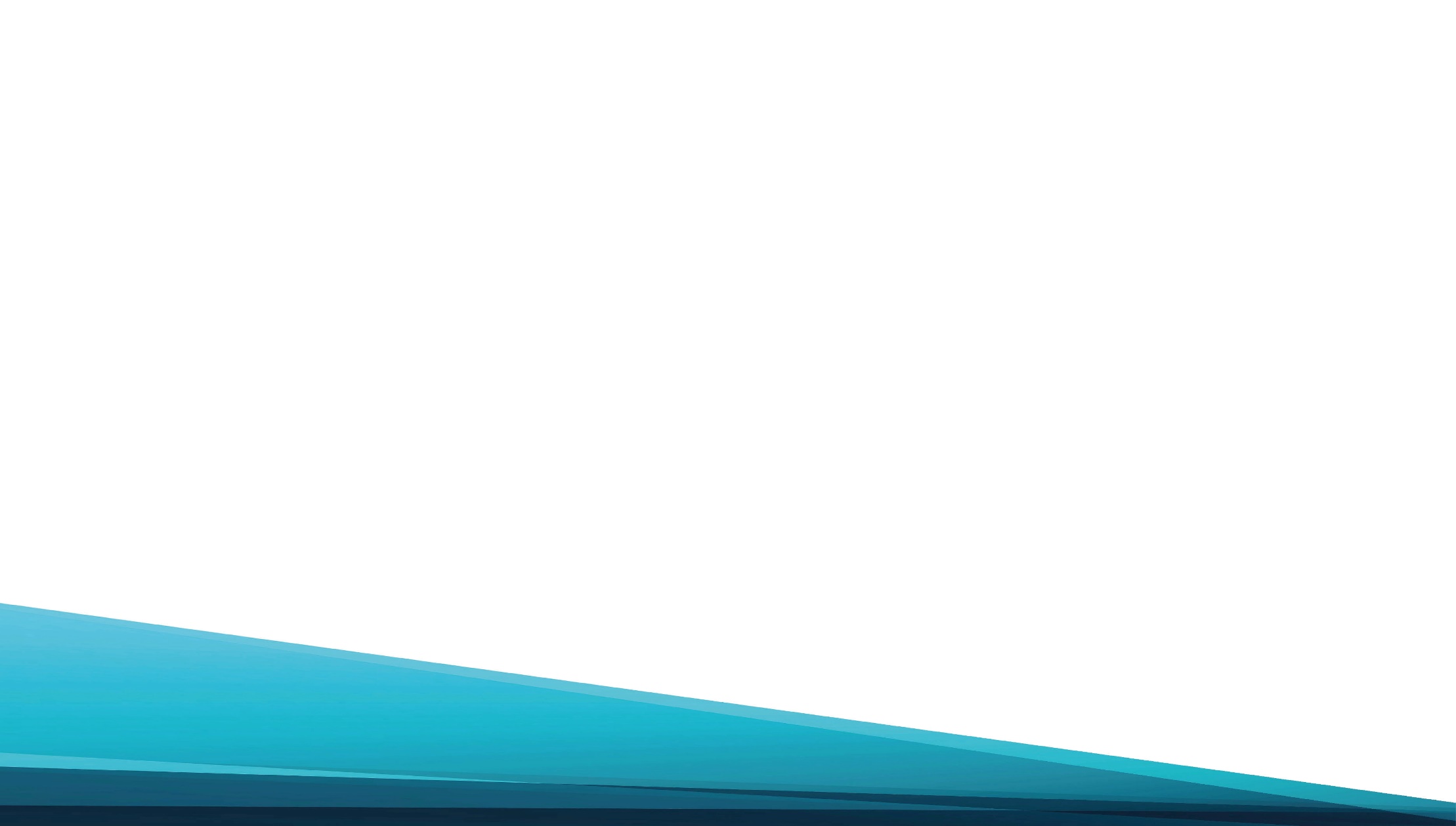 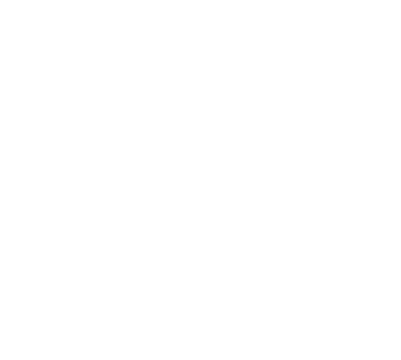 Ты все премудро так создал
И всем Закон святой Свой дал.
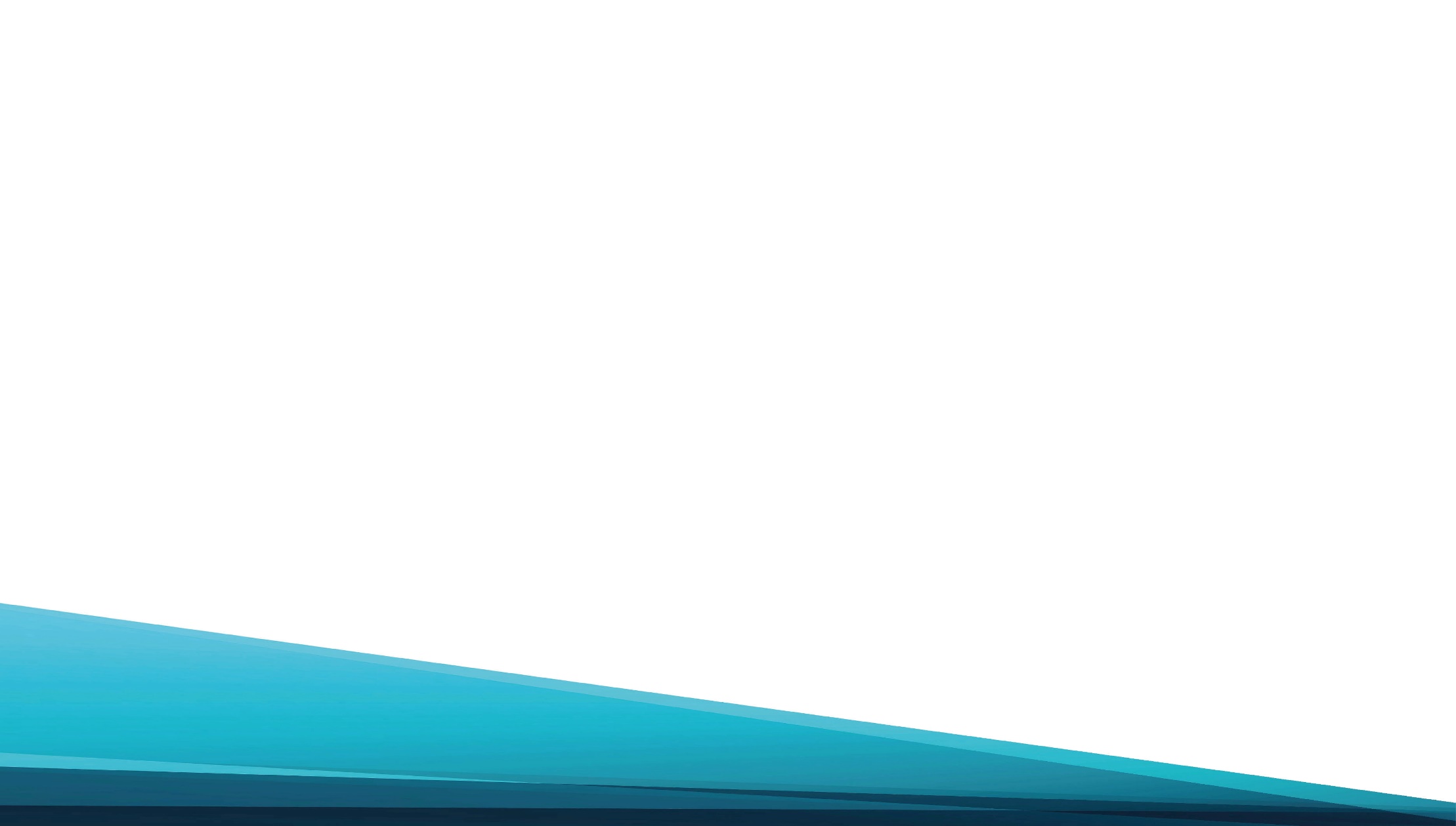 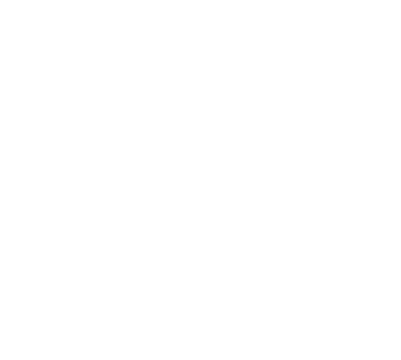 В шесть дней 
Ты мир Великий наш 
Так славно, чудно сотворил,
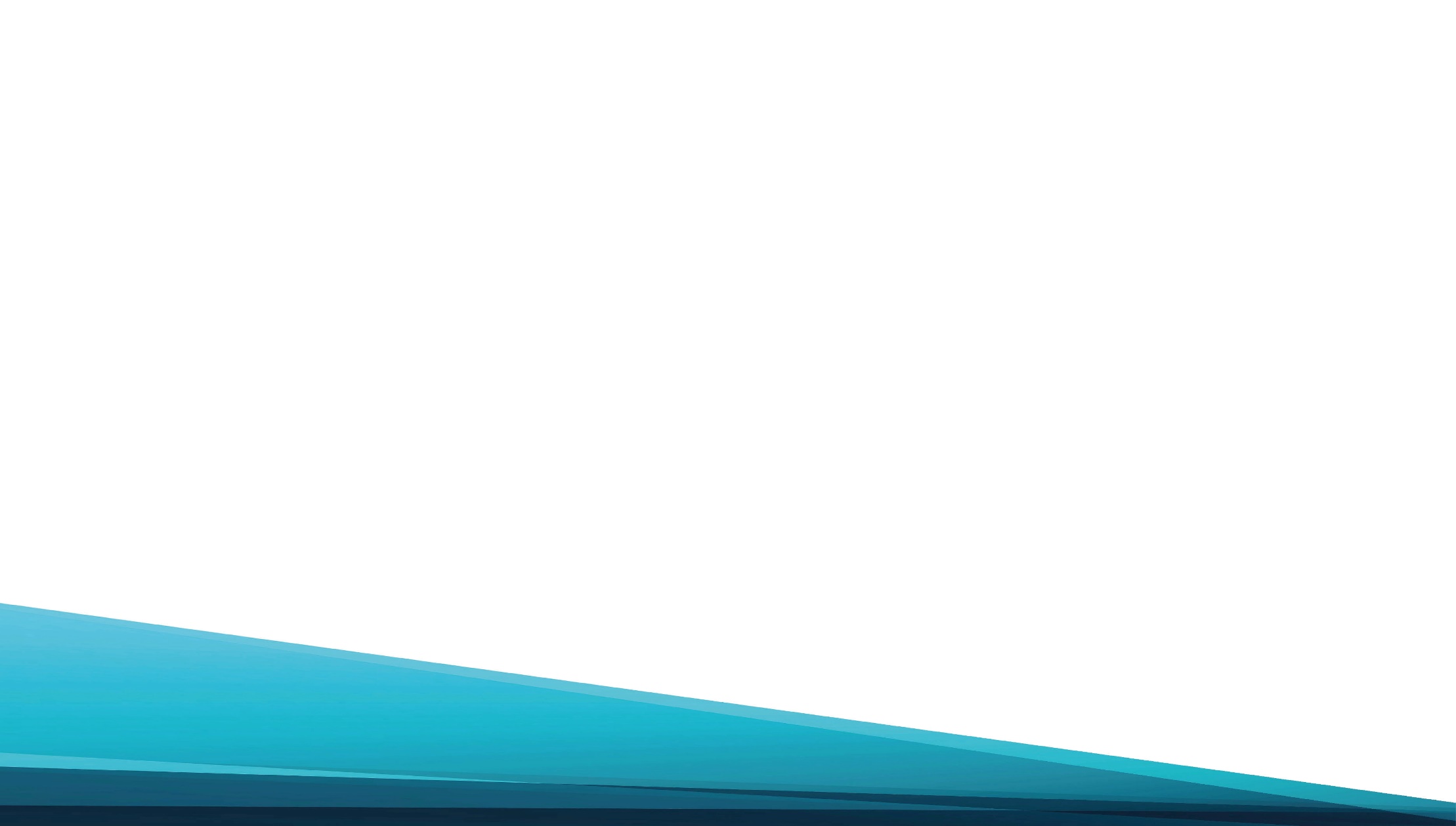 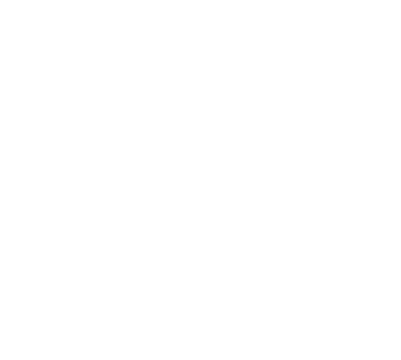 А в день седьмой 
Субботний Сам
От всех творенья дел почил.
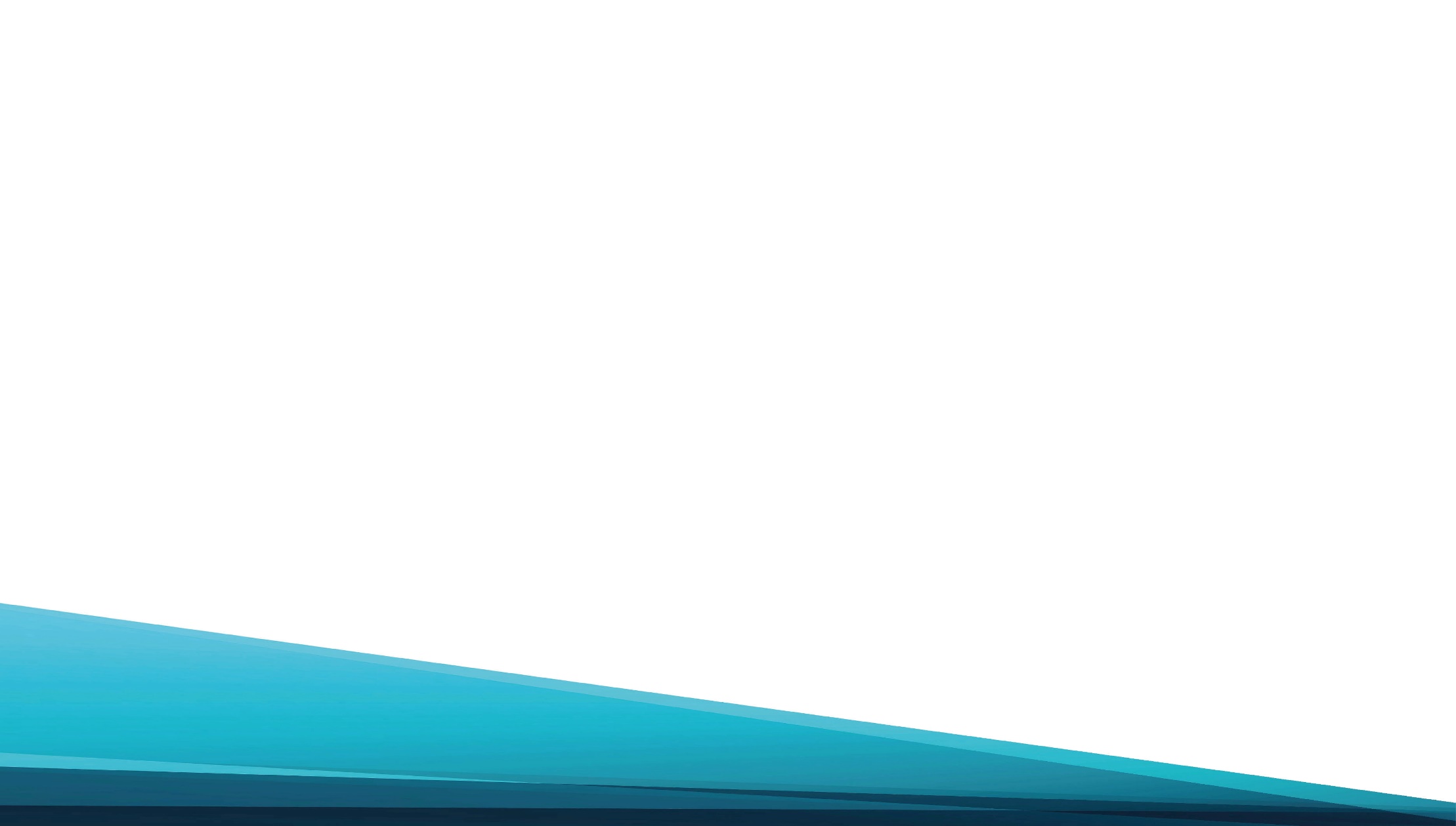 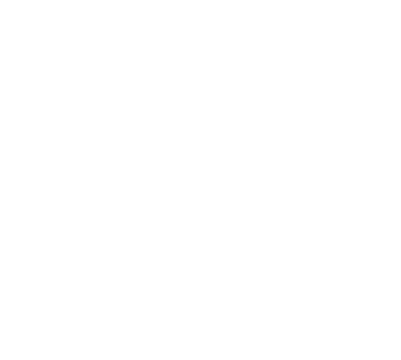 А в день седьмой 
Субботний Сам
От всех творенья дел почил.
Субботу Ты Благословил,
Навек ее Ты освятил:
Всем повелел cвятить ее,
Как память дела Своего.
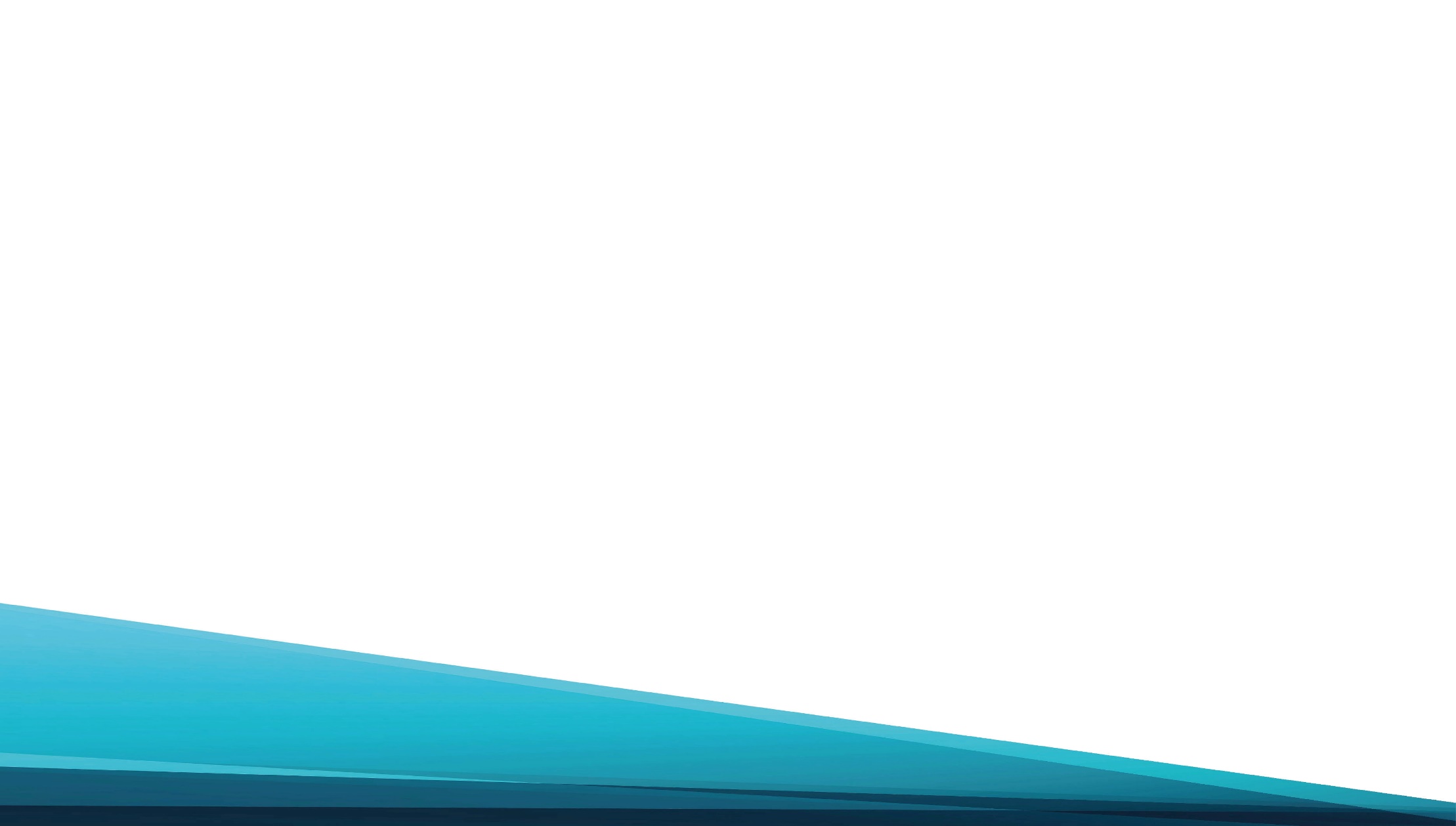 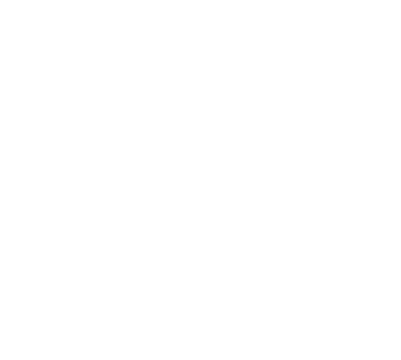 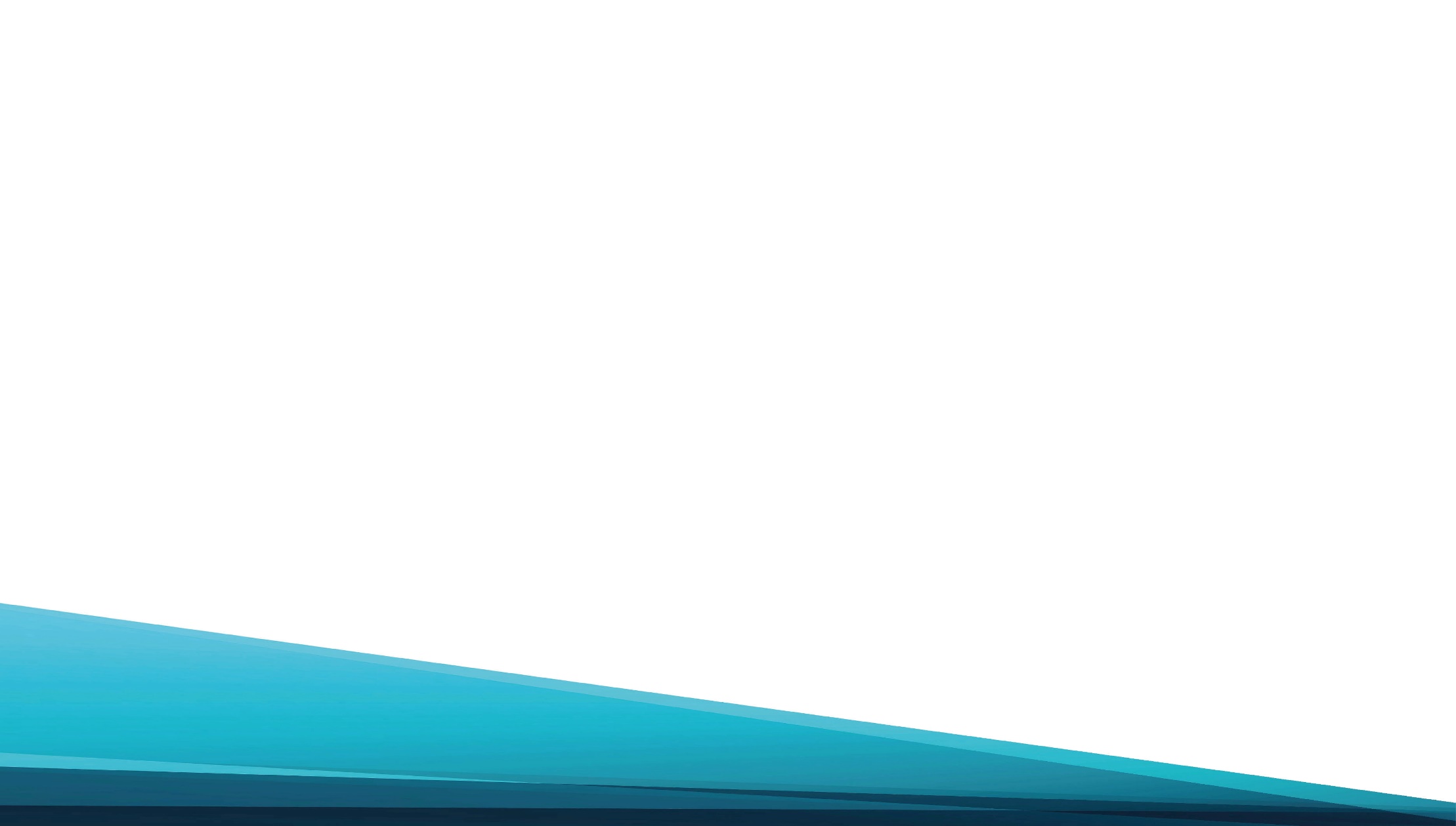 Всем повелел cвятить ее,
Как память дела Своего.
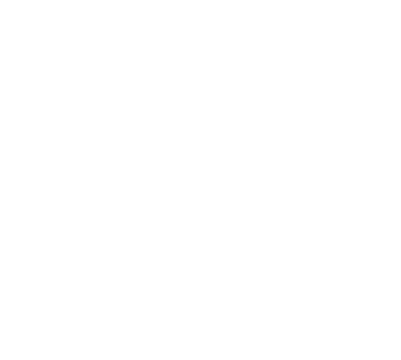 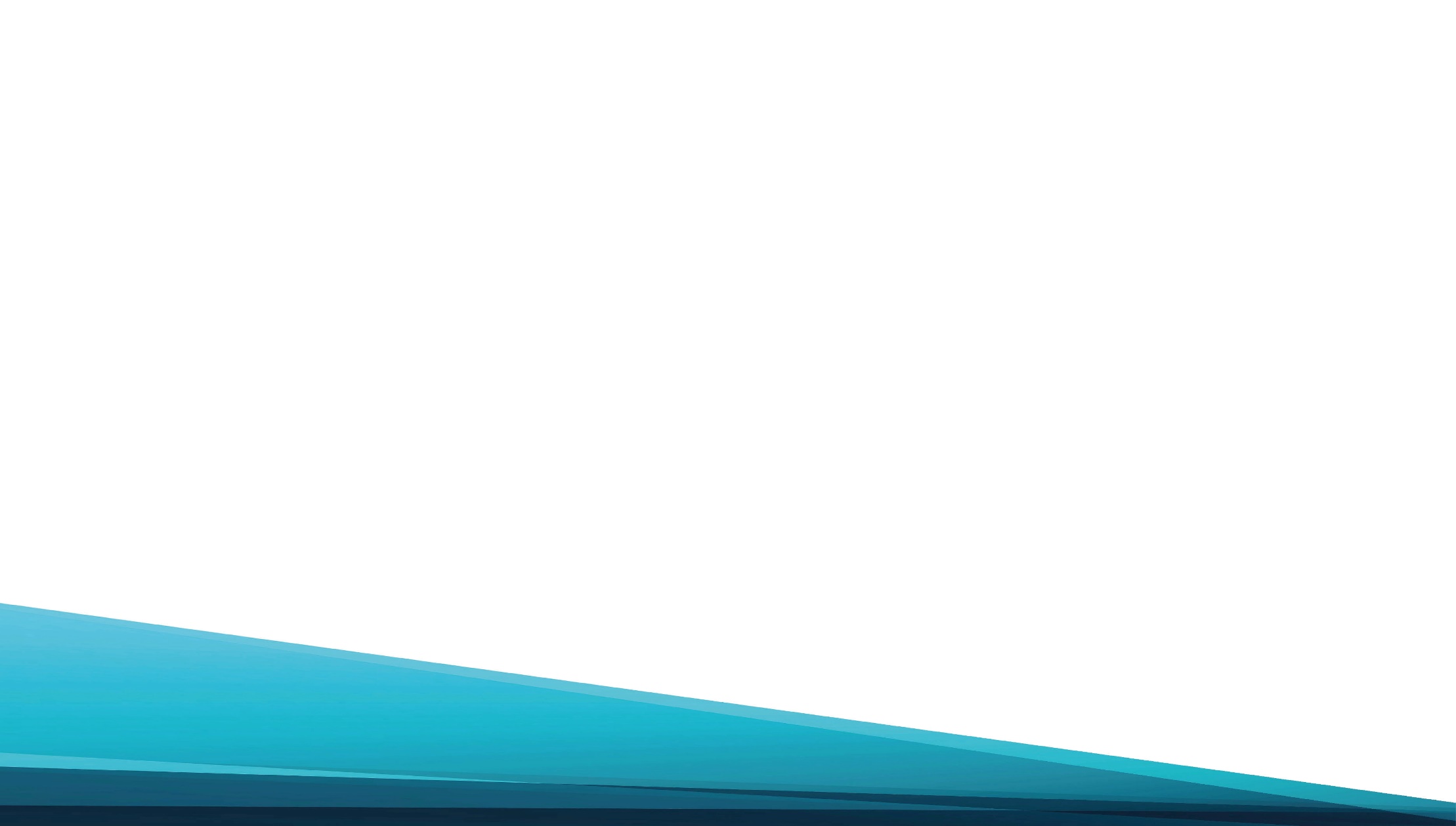 О, дай субботу cвято чтить,
Чтоб мне сиять в греховной мгле,
Чтоб мог в сей день Тебя хвалить
На новом небе и земле.
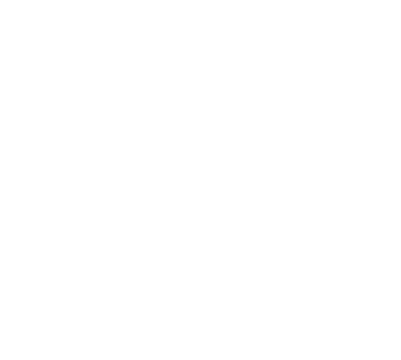 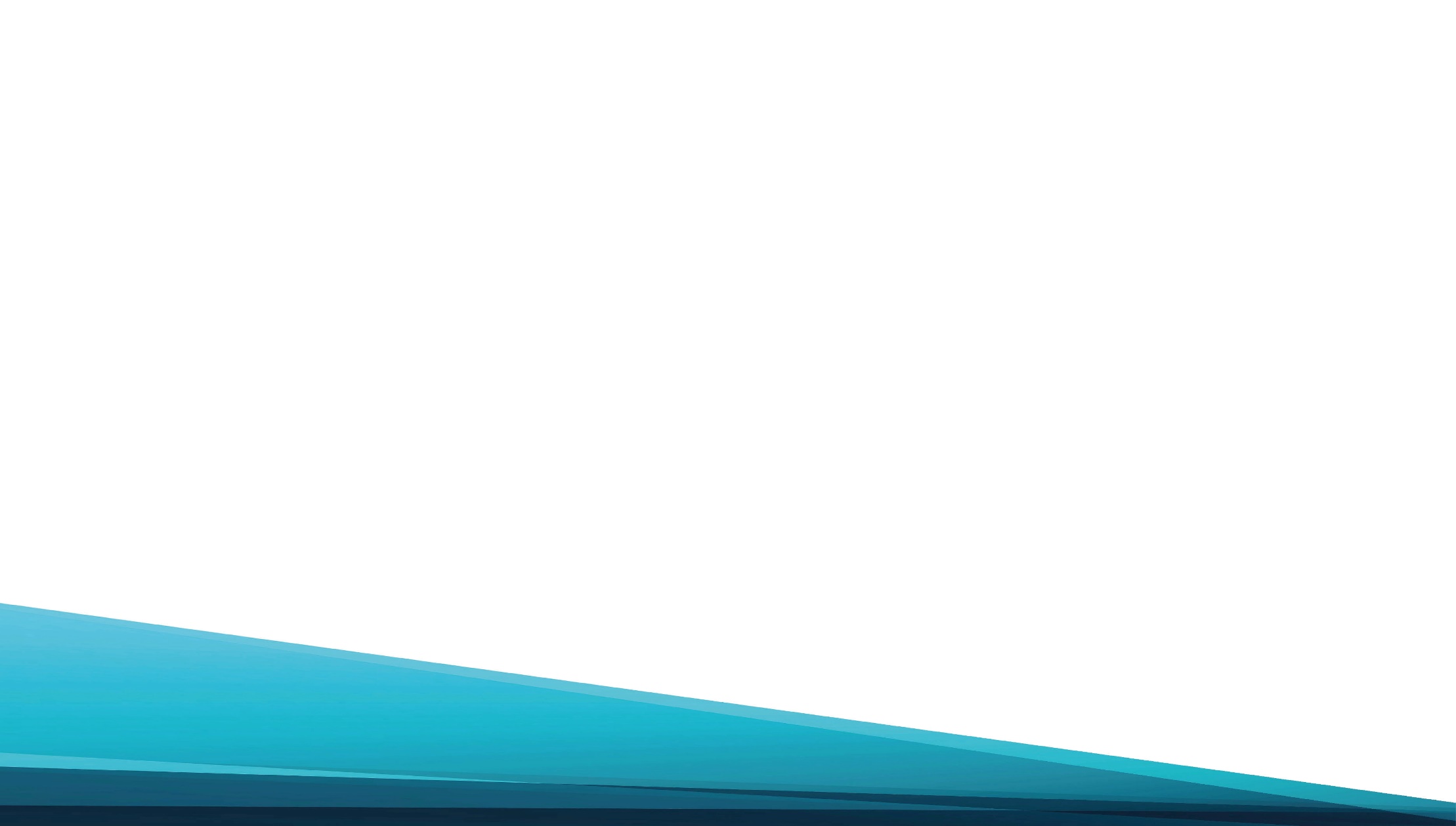 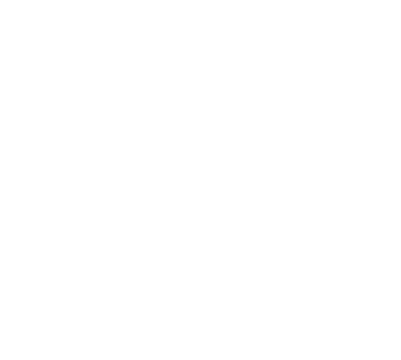 Чтоб мог в сей день Тебя хвалить
На новом небе и земле.
Закон Твой совершен во всем,
Открыл Ты Свой Характер в нем.
И к нам Твою любовь лишь в нем
Мы видим всюду и во всем.
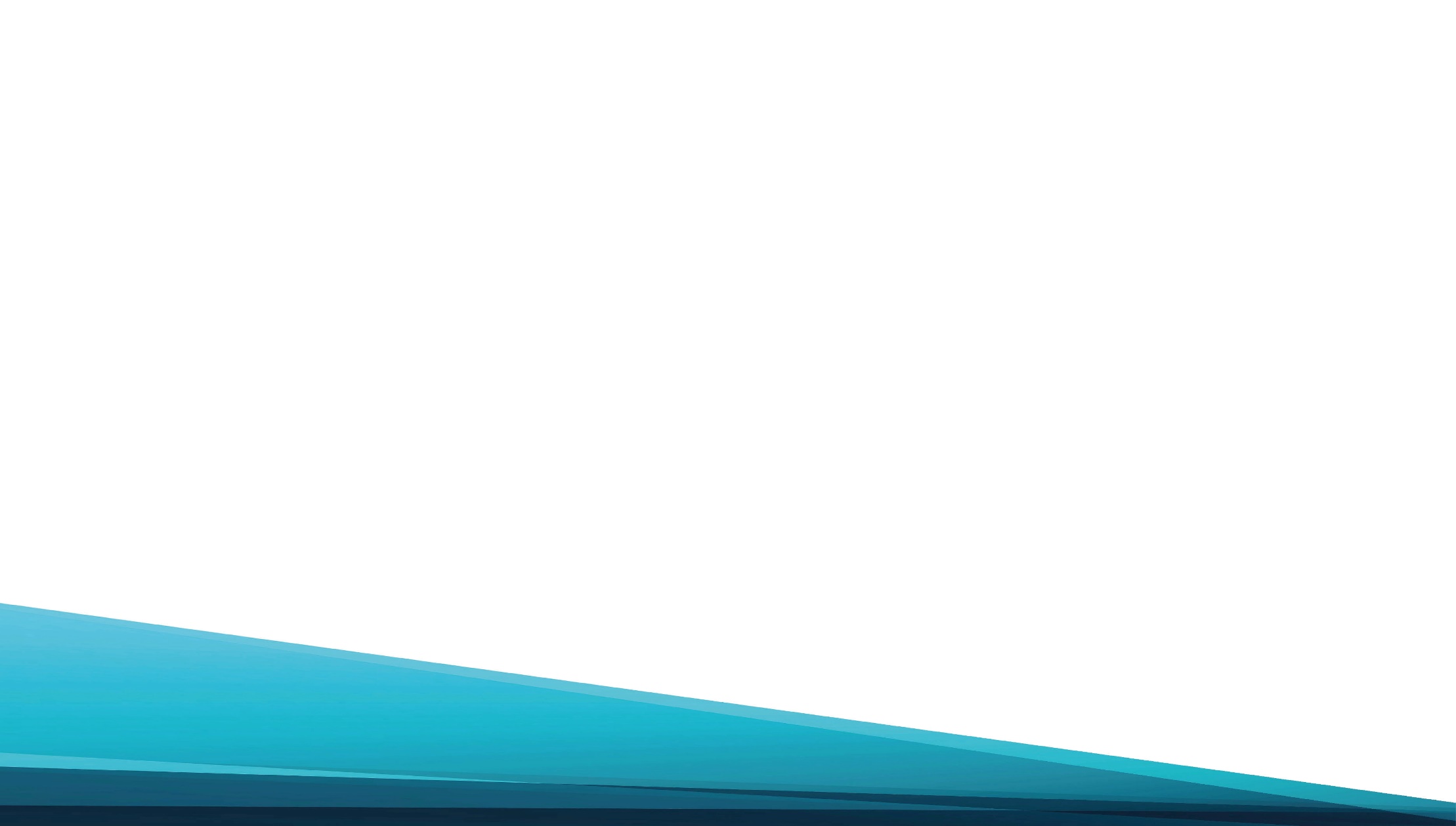 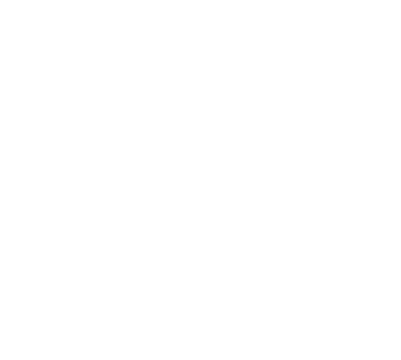 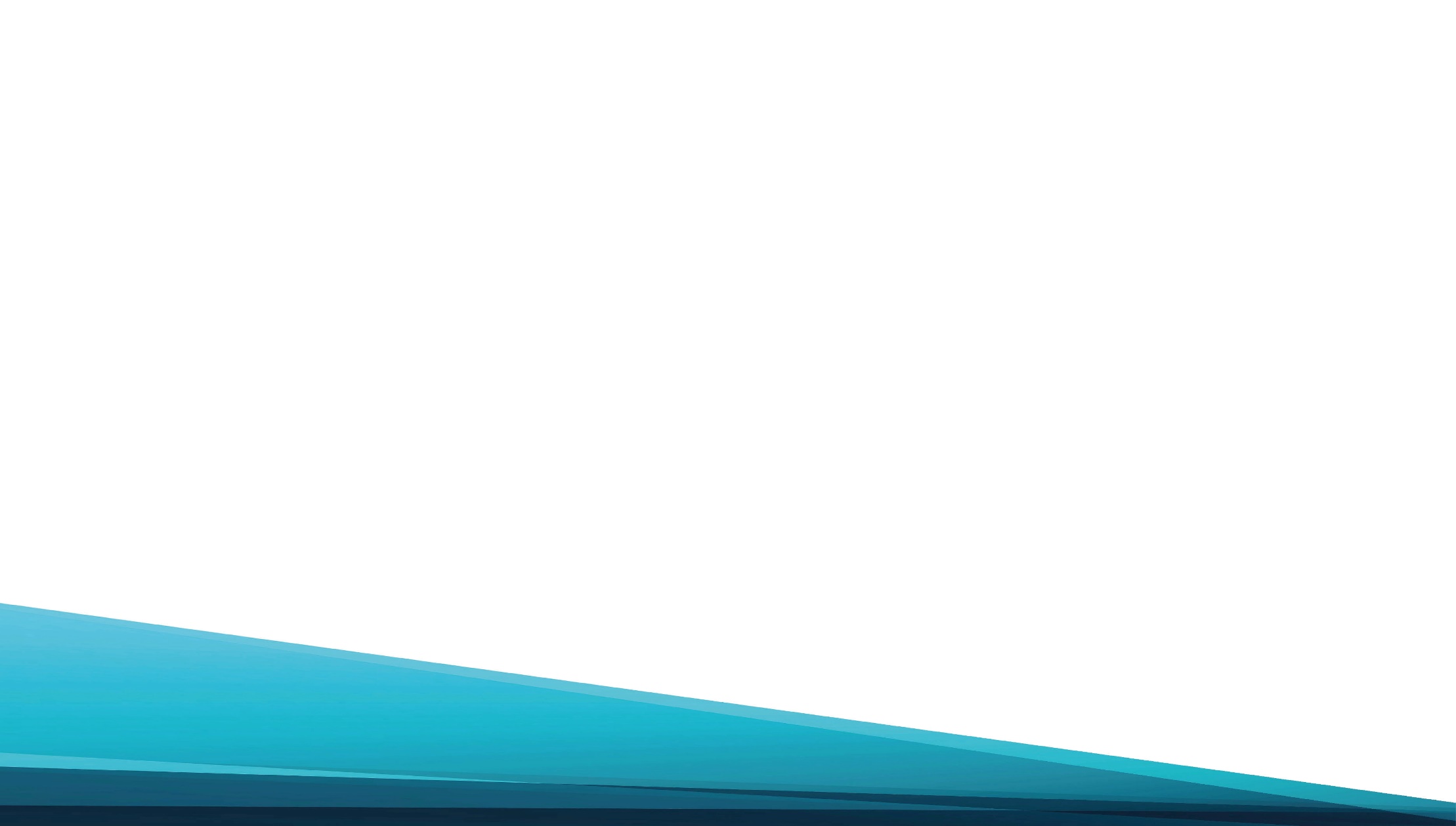 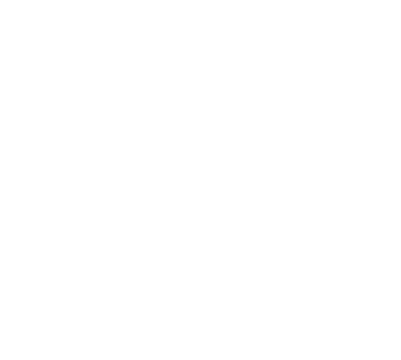 И к нам Твою любовь лишь в нем
Мы видим всюду и во всем.
Теперь желанье в нас одно:
Лишь славить Имя ввек Твое,
Хранить святой Закон Творца
И верным быть здесь до конца.
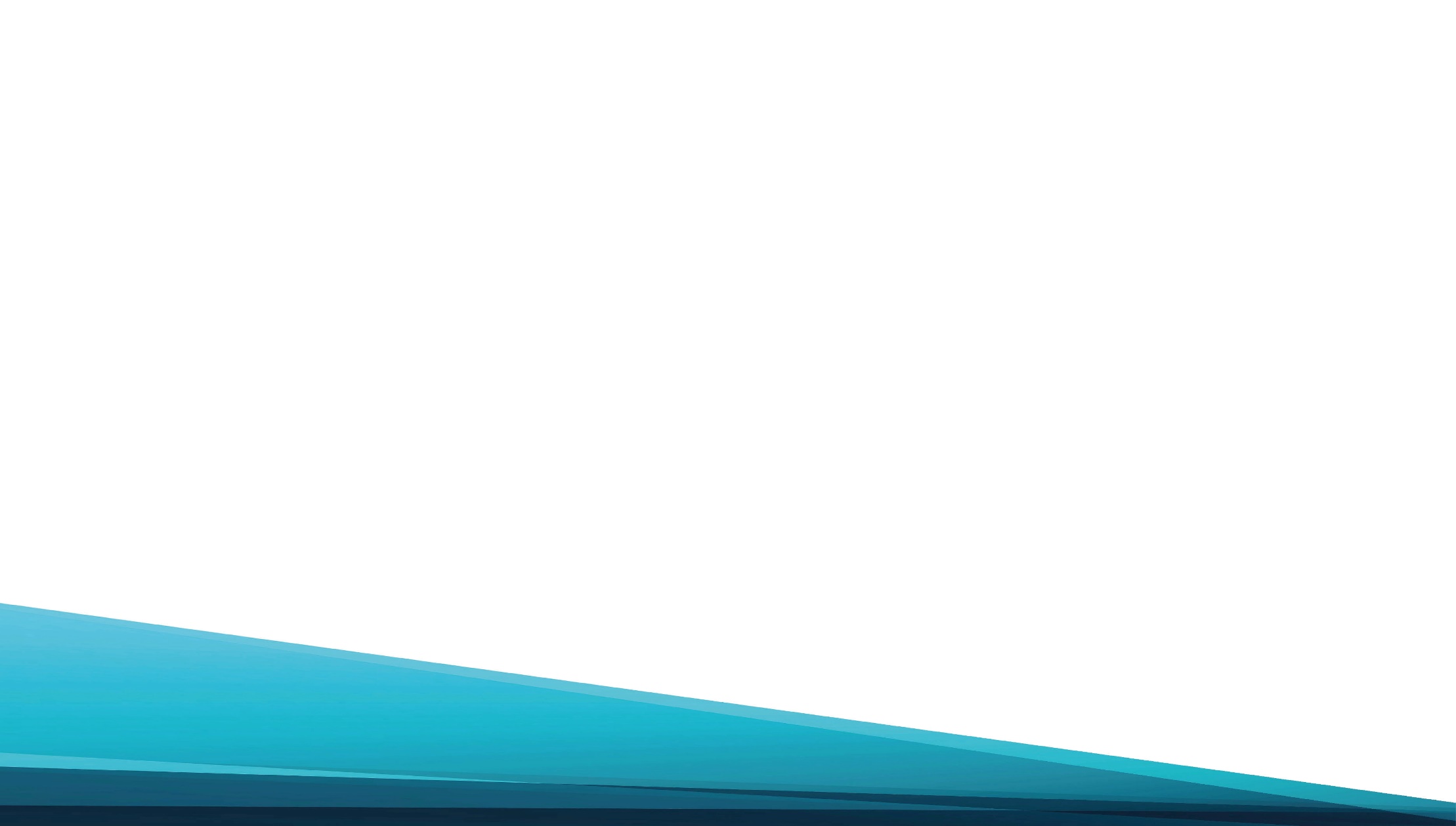 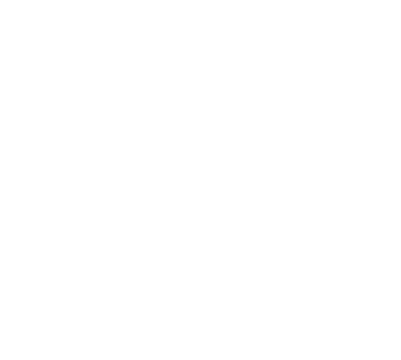 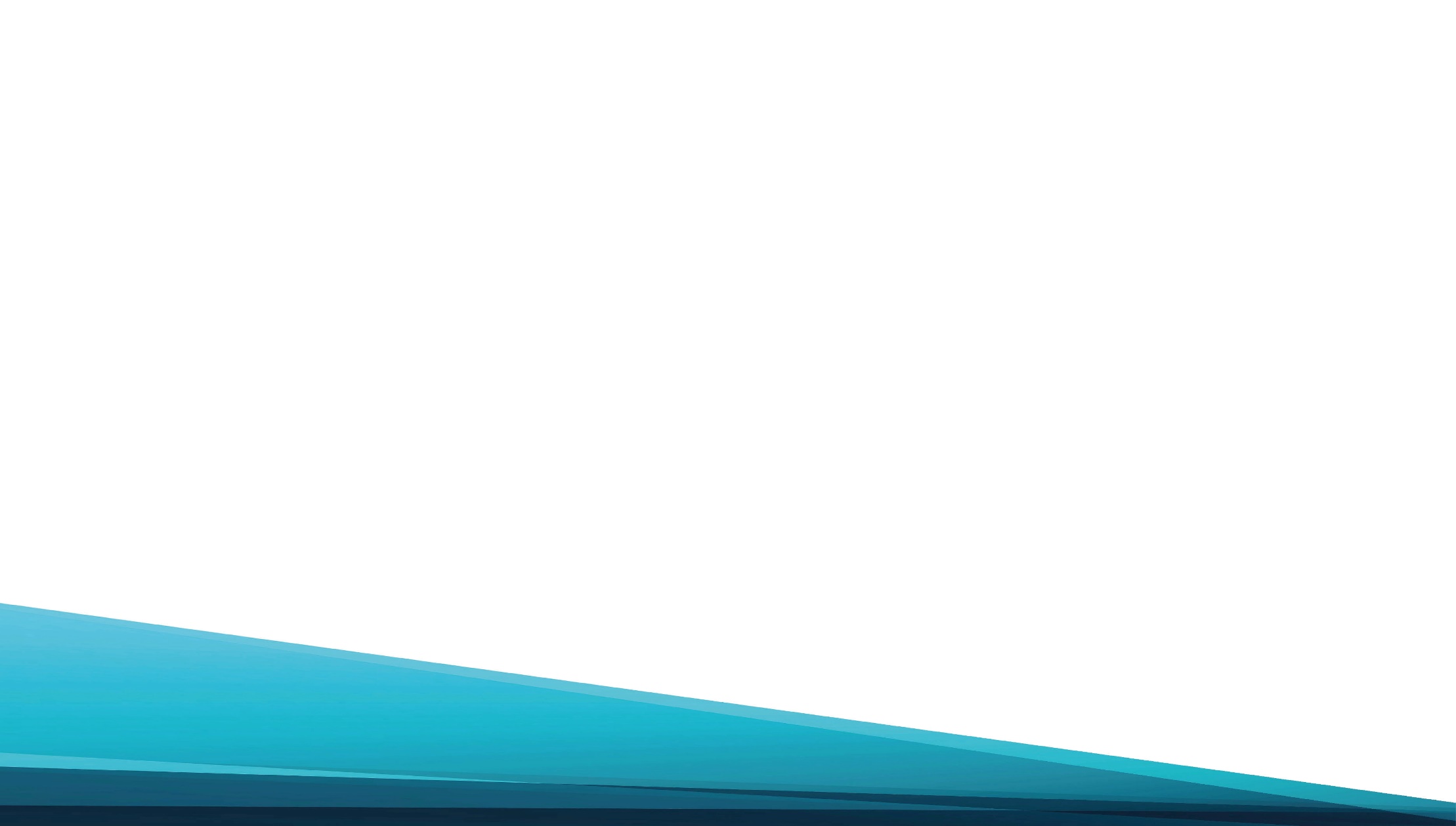 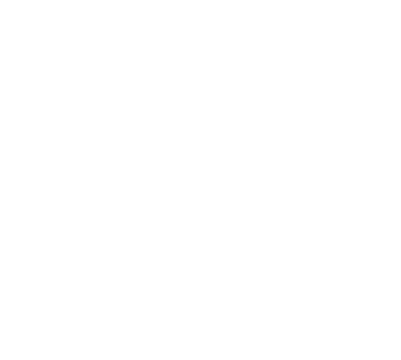 Хранить святой Закон Творца
И верным быть здесь до конца.